মাল্টিমিডিয়া  ক্লাসে সবাইকে  স্বাগতম
পরিচিতি
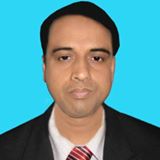 মো: আব্দুল মালেক
সহকারী শিক্ষক (কম্পিউটার)
কাজী আব্দুল মাজেদ একাডেমী
পাংশা, রাজবাড়ী।
মোবাইল: ০১৭১৭-০০২১৫১
ই-মেইল : abdulmalek1972p@gmail.com
Website: www.teachersnews24.com
শ্রেণিঃ ষষ্ঠ
বিষয়ঃ গণিত, (জ্যামিতি)
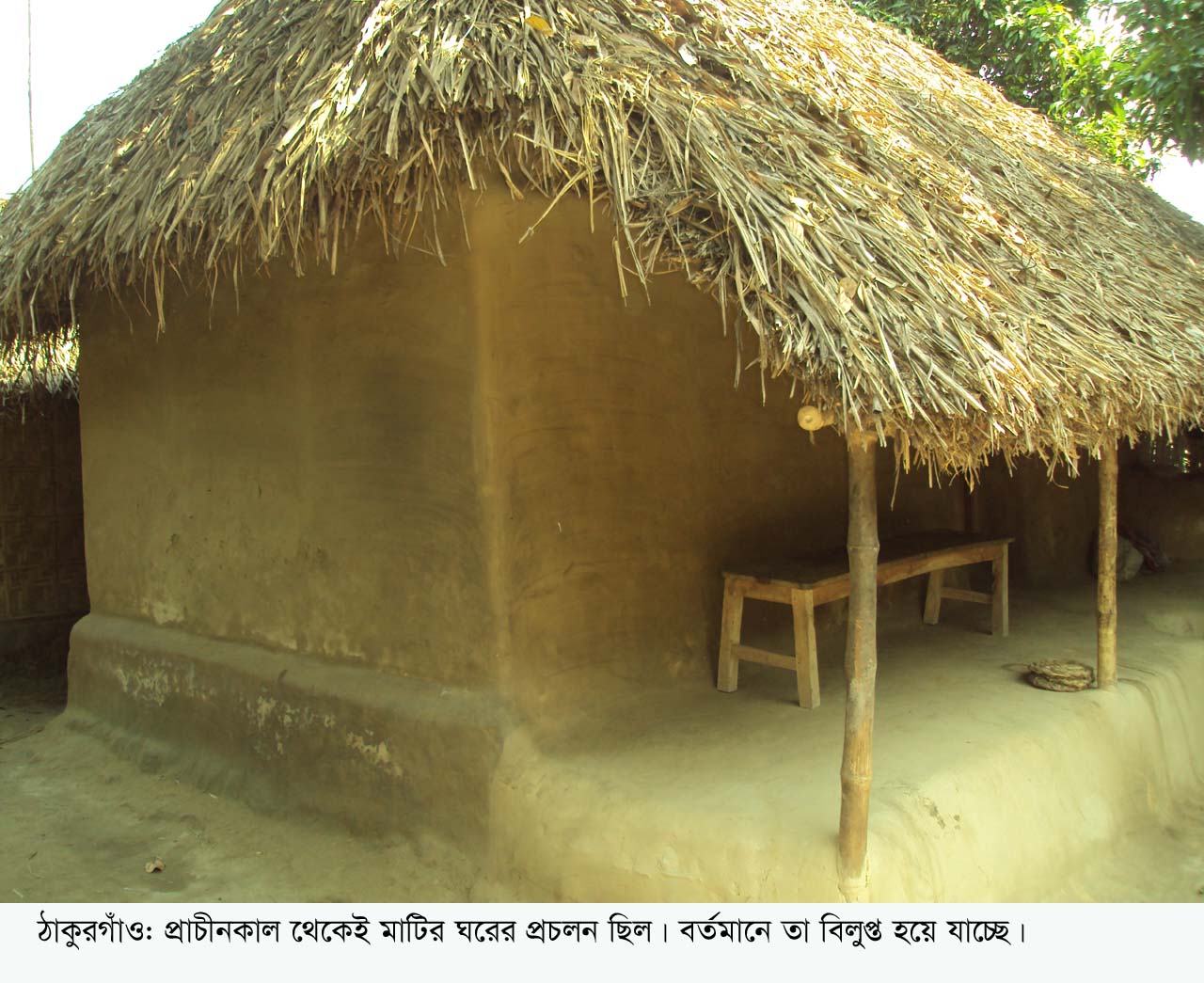 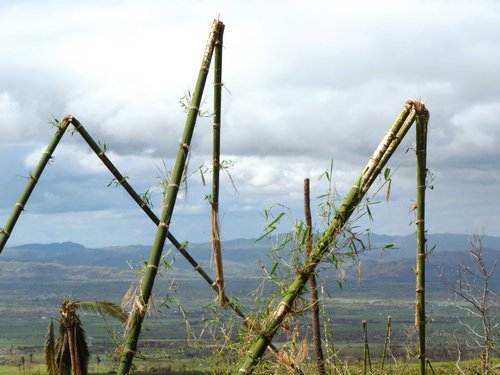 বাশেঁর ভাঙ্গা অংশে কোন সৃষ্টি হয়েছে ।
ঘরের কোন
কোন বলতে মুলত কোনাকৃতি অংশকে বোঝায়
কোনের সমদিখন্ডক
একটি কোণকে সমদ্বিখন্ডিত করা
শিখন ফল
১। কোণ কী তা বলতে পারবে।
২। বিভিন্ন প্রকার কোণ বলতে পারবে।
৩।চাঁদার সাহায্যে বিভিন্ন প্রকার কোন আঁকতে পারবে।
৪। একটি কোণকে সমদ্বিখন্ডন করতে পারবে।
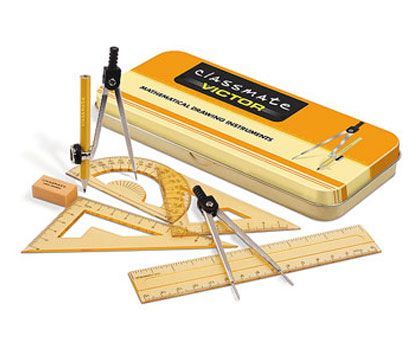 প্রয়োজনীয় উপকরন
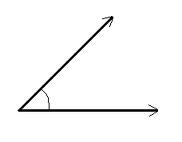 সূক্ষ্ণকোণ
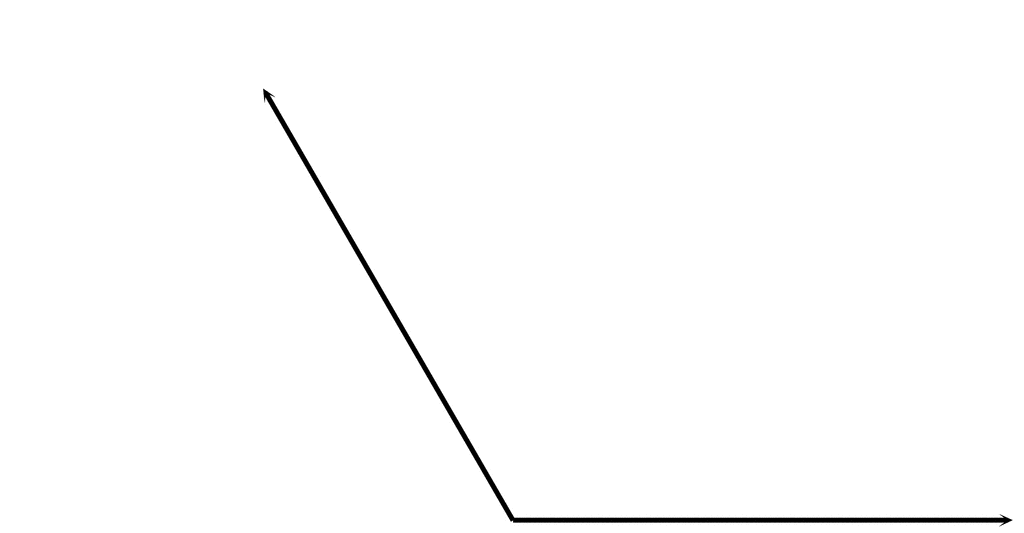 সমকোন
স্থূলকোণ
A
E
D
B
C
F
একটি কোণকে সমদ্বিখন্ডন করার প্রক্রিয়া
একক কাজ
তিনটি কোন আঁক এবং উহার নাম দাও।
দলীয় কাজ
১। একটি সমকোণ আঁক ।
২। যে কোন একটি কোণ কে সমদ্বিখন্ডন কর।
মূল্যায়নঃ
১। কয়েকটি কোণের নাম বল।
২।সূক্ষকোণ কাকে বলে।
৩।সমকোনে কত ডিগ্রী?
বাড়ির কাজ
১।চাঁদার সাহায্যে ৪৫০ কোন আঁক।
       ২।একটি সরলরেখাকে সমদিখন্ডিত কর।
ধন্যবাদ
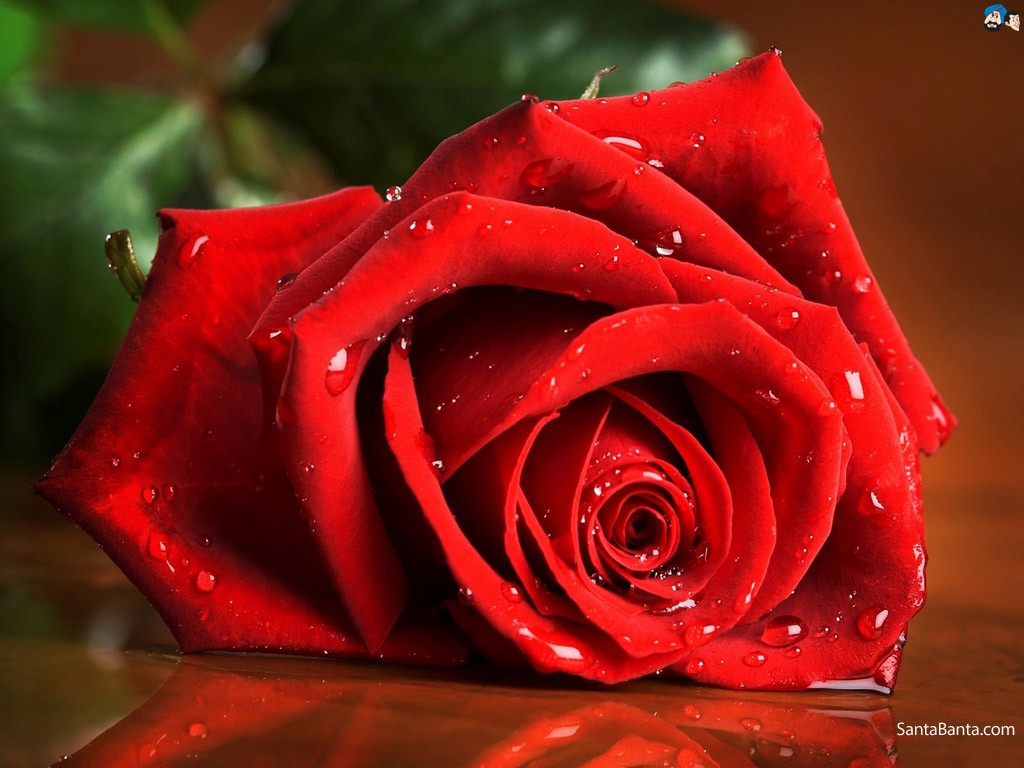